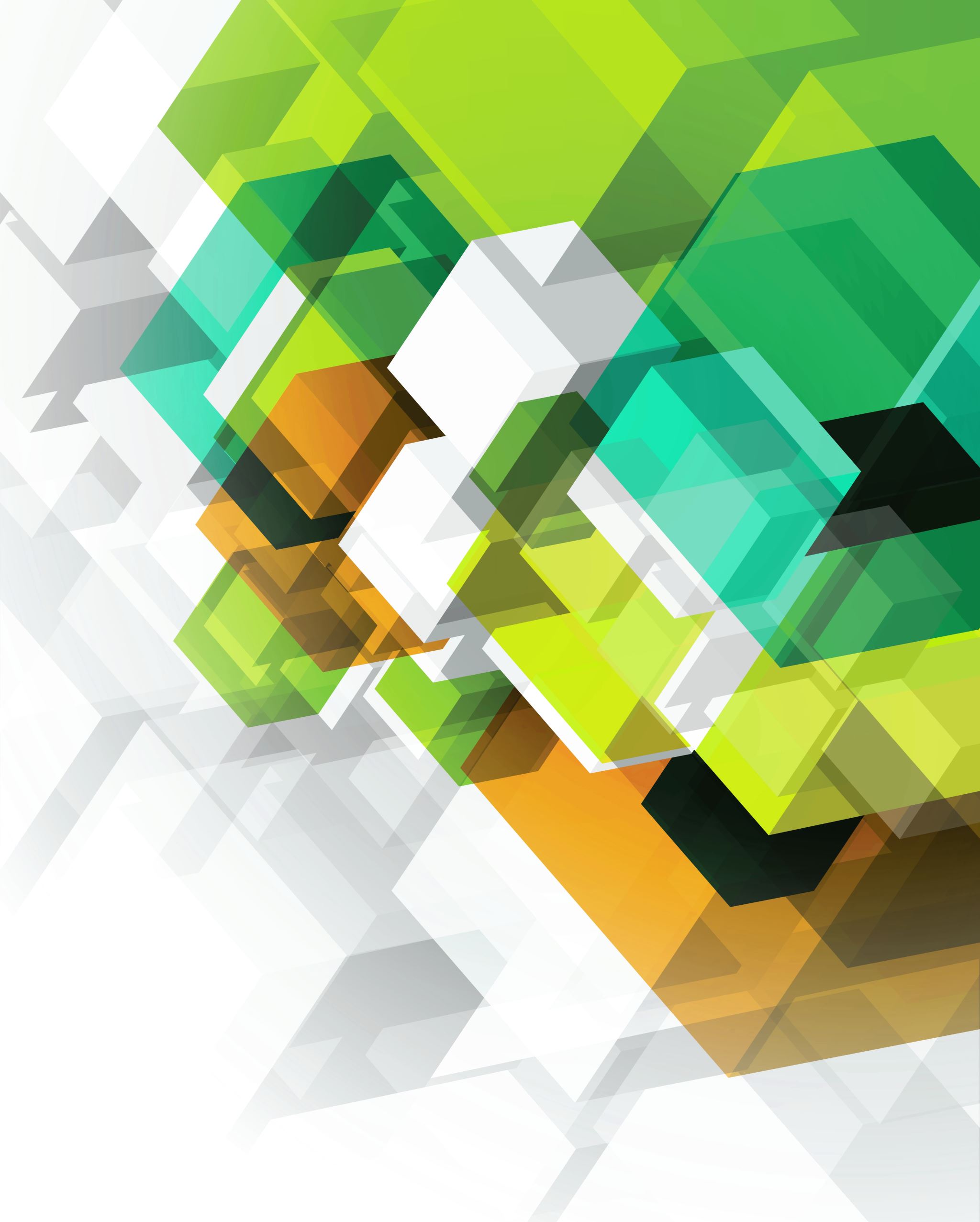 Välkomna till säsongen 2024
Laget
Vi är P9, Spelar sista året 5manna
Vi är 48 barn, 96 föräldrar
9 Ledare
Vi har en lagkassa på 20 000kr
Laget.se
-Se till att sköta Anmälan, underlättar för oss ledare.
All avanmälan anmäls till 0768183414
-Uppgifter på föräldrarna är obligatoriskt! Ifall nånting skulle hända.
-Läs nyheterna.
-Allas kontaktuppgifter finns på laget.se
-Vid frågor, Kontakta oss eller supporten
Träningar
-Från 1 april för vi närvarostatistik
-Tränar 2 gånger i veckan
(3 kan förekomma)
-Tisdag-Torsdagar 17.15-18.30 B-planen och E-plan
-Teoripass kommer läggas in.
- Nivåindelning kommer att förekomma, men inte alltid.
-Viktigt att barnen har rätt utrustning.
-Komma i god tid och förbered
Hur pratar vi med barnen
- Är de någonting som hänt under en träning/match, hör av er. Vi kan inte se allt.
Vi vill ha roliga träningar!
Att man är närvarande på träningarna
Hur man pratar med lagkompisarna
Vi bryr oss inte om målen, men viktigt att öva på att båda vinna och förlora, både i övningar och på match
Poolspel
-Vi ser gärna att man duschar och byter om på plats på matcher om de finns tillgång till omklädningsrum
(Visa spelschema)
- LIF anordna 6 st poolspel.
  3 st på våren, 3 på hösten
Vi kommer vara 4 lag där barnen kommer bli indelade i 8 olika grupper  som man sedan plocka ut 2 grupper inför Poolspelen. Kommer Blandas
- Angelstad, Lagan, Liatorp/Eneryda, Alvesta, Älmhult
 -Kommer spelas mer än de vi får  tilldelat av föreningen.
Föräldrachatt
-Vi skall vara bollkallar på herrarnas  hemmamatch 19 april samt 19 juni
-8 bollkallar samt 5 föräldrar i kiosken
-Fotografering 27/4 9.30 i Sunnerbohallen
-kakförsäljning? chips? Grillkol? Korvlåda?
 Hur mycke vill vi göra?
-Någon frivillig som kan tänkas ha huvudansvar?
Vi vill ha hjälp av er föräldrar!
2-3st som är kioskansvariga
Göra kioskschema
Handla in till kiosken
Lämna och hämta "kiosken" vid matcher
2-3st som är matchvärdar
Sätta upp planer med mål och koner
Hälsa motståndarna välkomna
Cuper Samt Sommaruppehåll?
-Finns de intresse så kommer vi träna under sommarn också.
-Moheda cup 4 lag 15 juni
-Hällevikscupen 2 Lag  
     3 Augusti (intresse så anmäls      fler lag)
-Profilhörnancup Älmhult 4 lag September
FRÅGOR????